THE PROPOSED BRISTOL CHANNEL TIDAL POWER SCHEME
WORLD ASSOCIATION OF TECHNOLOGY TEACHERS	https://www.facebook.com/groups/254963448192823/	www.technologystudent.com © 2023 V.Ryan © 2023
HELPFUL LINKS:	https://technologystudent.com/energy1/tidal2.htm
1. In general terms, how can the action of the tide in an estuary, be used to generate electricity?	4 marks
2. The diagram below represents the proposed Bristol Channel scheme, in the UK. With the aid of the diagram, describe the scheme for generating electricity.	5 marks
TIDE COMING IN
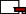 TURBINE 2
TURBINE 1
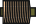 TURBINE 3
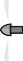 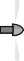 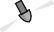 UPPER BASIN
LOWER BASIN
THE PROPOSED BRISTOL CHANNEL TIDAL POWER SCHEME
WORLD ASSOCIATION OF TECHNOLOGY TEACHERS	https://www.facebook.com/groups/254963448192823/	www.technologystudent.com © 2023 V.Ryan © 2023
HELPFUL LINKS:	https://technologystudent.com/energy1/tidal2.htm
3. The outline map (below), shows the location of the proposed scheme. The list of names relate to the map. Write the names in their correct positions, on the map. Add arrows to show the movement of the tide. Add appropriate colour and shade to the map.   9 marks
NEWPORT
CARDIFF WESTERN-SUPER-MARE
BRISTOL TURBINES HIGH BASIN SLUICES
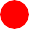 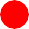 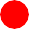 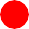 4. How do you think building a massive tidal power station will affect the environment ? The key points below may help you answer the question.	5 marks
WILDLIFE HABITATS DESTROYED	BUILD UP OF SILT	LOSS OF FARM LAND NEAR THE SITE DAMAGE TO SEA LIFE		NOISE AND POLLUTION DURING CONSTRUCTION
THE PROPOSED BRISTOL CHANNEL TIDAL POWER SCHEME
WORLD ASSOCIATION OF TECHNOLOGY TEACHERS	https://www.facebook.com/groups/254963448192823/	www.technologystudent.com © 2023 V.Ryan © 2023
HELPFUL LINKS:	https://technologystudent.com/energy1/tidal2.htm
4. What could be the benefits of building the Bristol Channel scheme ?	6 marks
RENEWABLE ENERGY	COST EFFECTIVE OVER TIME	TOURISM	LOCAL ECONOMY JOBS DURING CONSTRUCTION	LONG TERM JOBS AFTER CONSTRUCTION
DEVELOPMENT OF RENEWABLE ENERGY TECHNOLOGY
5. Do you think tidal power projects such as the Bristol Channel scheme are a good idea? Explain your answer.	4 marks